Отдел образования администрации городского округа город Шахунья

Методическая разработка раздела
основной общеобразовательной программы
МБДОУ Сявского детского сада «Колокольчик»



Тема: «Развитие творчества детей старшего возраста посредством лепки»
Выполнил:                                                                                                                                                                                                                 воспитатель МБДОУ                                                                                                                                                                                                        Сявского детского сада                                                                                                                                                                                                         «Колокольчик»                                                                                                                                                                                               Смирнова  Татьяна  Вячеславовна                                                                                                                                                                                           Образование: среднее- специальное                                                                                                                                                                                            Квалификационная категория: I                                                                                                                                                                                          Педагогический стаж: 25 лет2014 г.
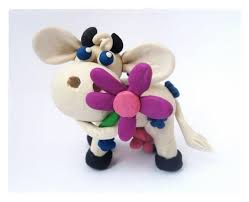 «Истоки способностей и дарований детей находятся на кончиках пальцев.От них, образно говоря, идут тончайшие ручейки,которые питают источник творческой мысли».В.А. Сухомлинский
«Я леплю из пластилина,
Пластилин нежней, чем
глина.
Я леплю из пластилина
Кукол, клоунов, собак».
Ю.Мориц
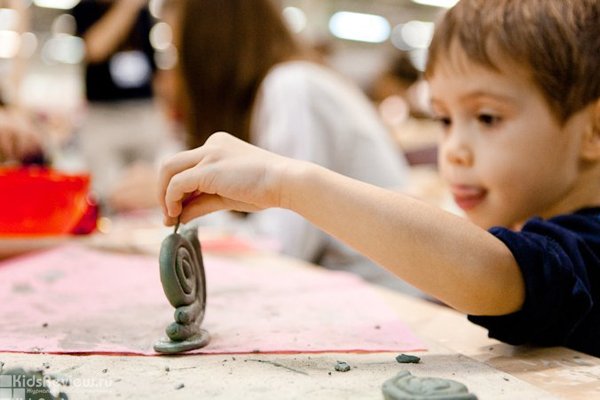 Лепка очень полезна для психического и интеллектуального развития детей
Внимание
Воображение
Логическое мышление
Лепка
Двигательная и зрительная ПАМЯТЬ
Координация движений
Речь
Творческие способности
Изучением  особенностей  детской  лепки  занимались:
А.В.Бакушинский
Е.А.Флёрина
К.М.Лепилов
Е.В.Гончарова
Г.М.Вишнева
С.Ю.Комова

Нетрадиционные художественные техники в исследованиях:  
В.А.Хоменко
К.Н.Силаева
Е.В.Данкевич
Н.Б.Халезова
Е.С.Рубцова
З.Н.Новлянская
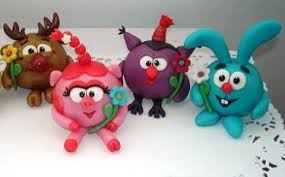 Программы по аналогичной проблематике
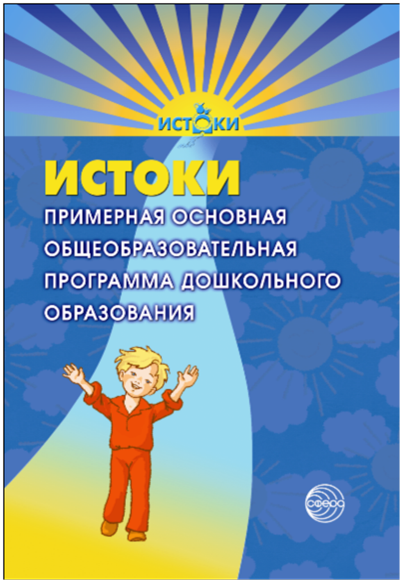 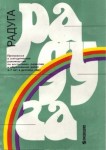 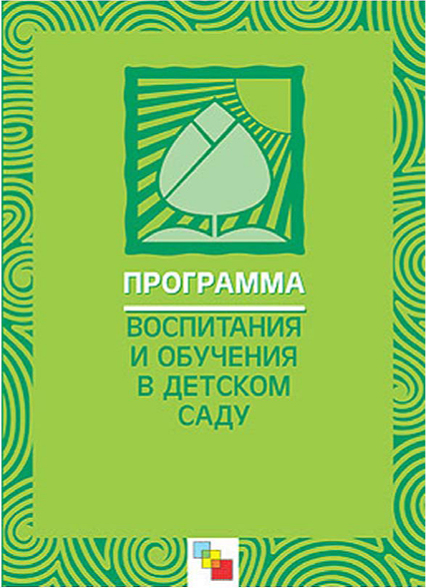 Цель:Развитие творческих способностей в лепке детей старшего возраста
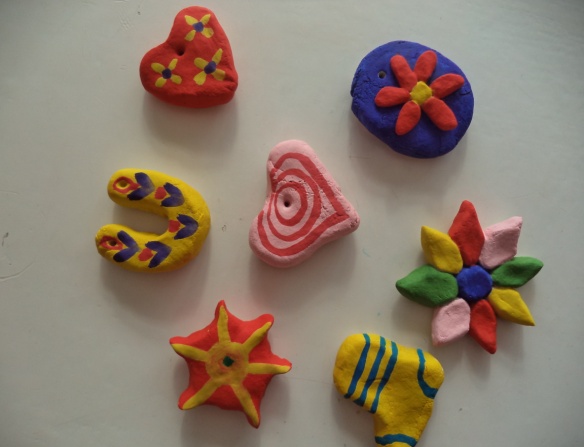 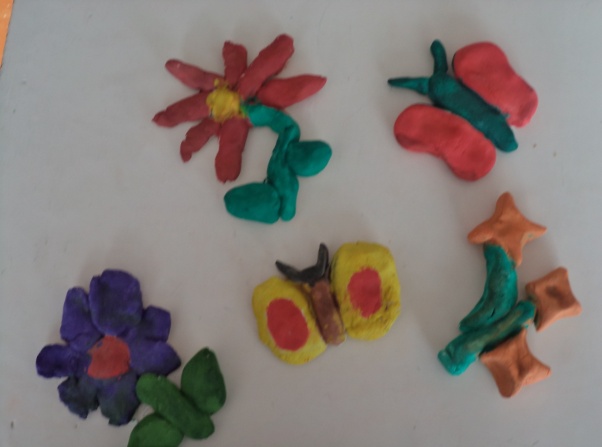 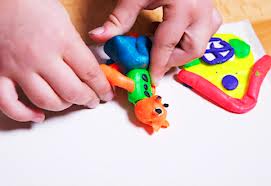 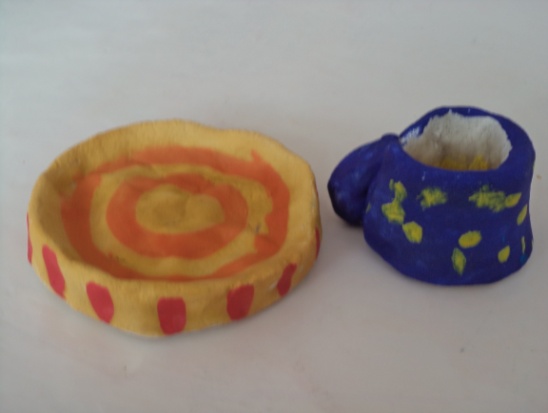 задачи
Образовательные:
Развивать эстетическое восприятие и художественно-образное мышление ребёнка.
Освоение дошкольниками разнообразных пластических материалов, традиционных и нетрадиционных техник.
Формировать умение правильно передавать пропорциональные отношения между объектами.
Повышать эмоциональную выразительность и разнообразие создаваемых детьми художественных образов; создание оригинальных, неповторимых образов и способов действия.
Формировать способность детей чувствовать и объяснять выразительность образа, давать художественную оценку создаваемого и законченного образа.
Закреплять умение детей отбирать выразительные средства, которые наиболее полно удовлетворяют их потребности.
 Развивающие:
Развивать мелкую моторику рук и координацию движений.
Развивать воображение, эстетическое отношение к окружающему миру.
Развивать художественный вкус, фантазию, изобретательность.
Развивать чувство цвета.
Развивать творческое мышление, устойчивый интерес к художественной деятельности.
Развивать умение и навыки, необходимые для создания творческих работ.
Развивать желание экспериментировать, проявляя яркие познавательные чувства: удивление, сомнение, желание, радость, узнавание нового.
 Воспитательные:
Воспитывать эстетическое отношение к окружающему миру.
Воспитывать внимание, аккуратность, целеустремлённость, творческую самореализацию.
Воспитывать трудолюбие и желание добиваться успеха собственным трудом.
Психолого-педагогическое объяснение специфики восприятия и освоения содержания раздела программы воспитанниками в соответствии с возрастными особенностями
Слабая координация рук
Статическое напряжение мышц глаз
Быстрая утомляемость
Пальчиковая гимнастика.
Гимнастика для глаз
Физкультминутка. Спокойная музыка. Игра.
Ожидаемые результаты освоения детьми раздела «Лепка» программы ООП.
Значительное повышение уровня развития творческих способностей.
Формирование предпосылок учебной деятельности (самоконтроль, самооценка, обобщенные способы действия) и умения взаимодействовать друг с другом.
Развитие творческой активности на занятиях, самостоятельности.
Владение техническими приёмами и способами лепки.
Способность к свободному экспериментированию (поисковым действиям) с художественными и нетрадиционными материалами.
Развитие креативности.
Индивидуальный «почерк» детской продукции.
Способность к активному усвоению художественного опыта.
Развитие общей ручной умелости.
любознательный и активный.
овладевший средствами общения и взаимодействия с взрослыми и сверстниками.
способный управлять своим поведением и планировать свои действия.
эмоционально отзывчивый.
имеющий первичные представления о себе, семье, обществе, стране, мире и природе.
способный решать интеллектуальные и личностные задачи
Используемые технологии, методы, формы организации деятельности воспитанников по разделу программы  «Лепка»
технологии
Здоровьесберегающия
Игровая
Личностно-ориентированная
ТРИЗ
Проектного обучения
Информационно-коммуникационная
Методы и приёмы
Словесный метод
Беседа
Худ.слово
Пояснение
Совет
Напоминание
Поощрение
Наглядный метод 
Наблюдение
Обследование
Рассматривание
Показ
Игровые приёмы
Нетрадиционные техники лепки:
«Тестопластика»
«Пластилиновая графика»
«Пластилиновая мозаика»
Формы организации
Самостоятельная деятельность
Совместная деятельность
Взаимодействие с семьёй
Система знаний и система деятельности, формируемые при изучении раздела «Лепка»
Система деятельности
Репродуктивный
Продуктивный
Творческий
Система знаний
Научные
( смешивание воды, муки и соли; понятия «скульптура», «пропорция», «композиция» и др.)
Прикладные 
(изделия народных умельцев, репродукции картин, скульптур малой формы, приёмы и способы лепки, дидактические упражнения, приёмы ТРИЗ)
Предметные 
( знакомство с пластилином, глиной, солёным тестом; стекой и другими техническими средствами)
Календарно – тематическое планирование
Кружок   « Колобок»
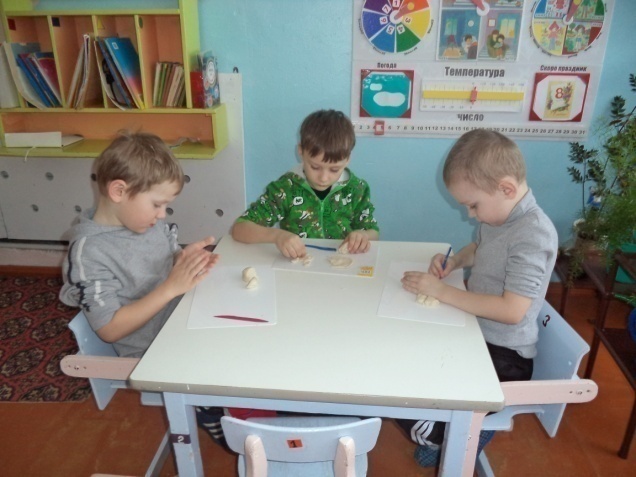 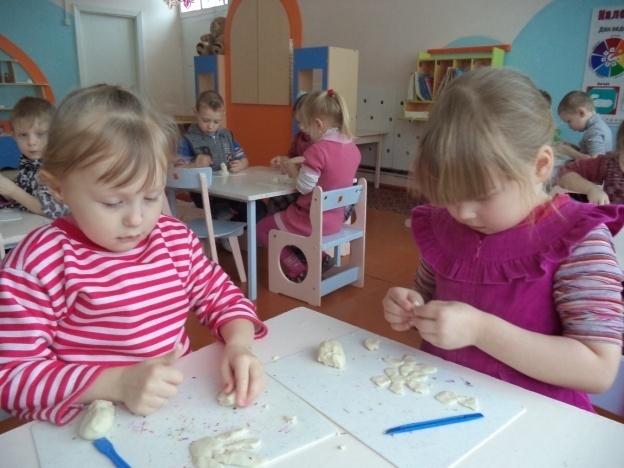 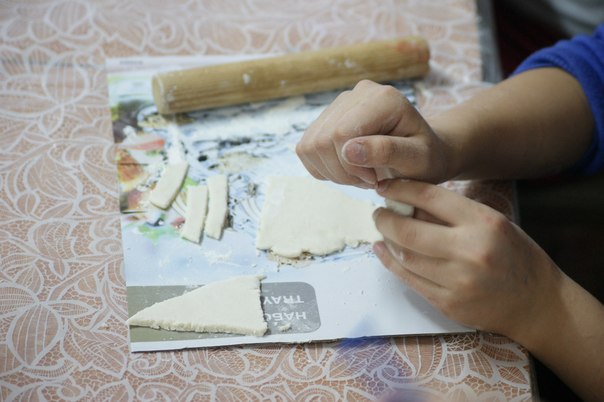 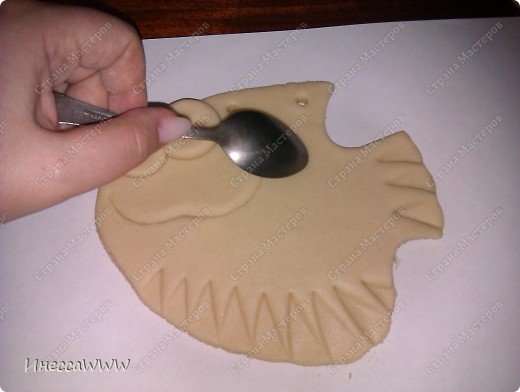 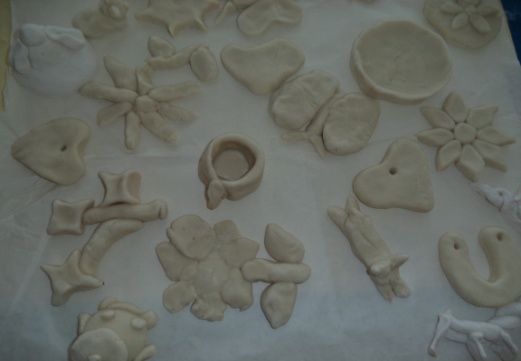 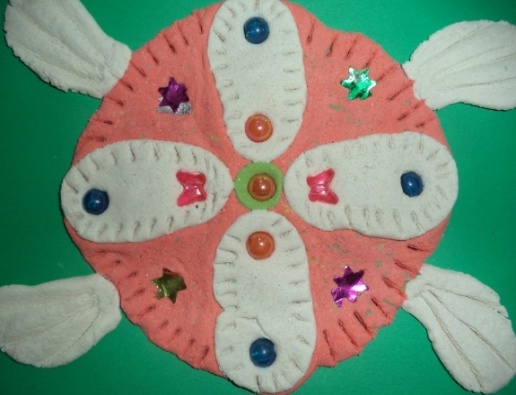 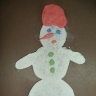 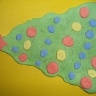 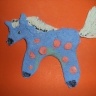 Отслеживание уровня навыков и умений у детей по лепке
Практическая значимость разработки
Применение  в практике молодых специалистов нашего ДОУ.
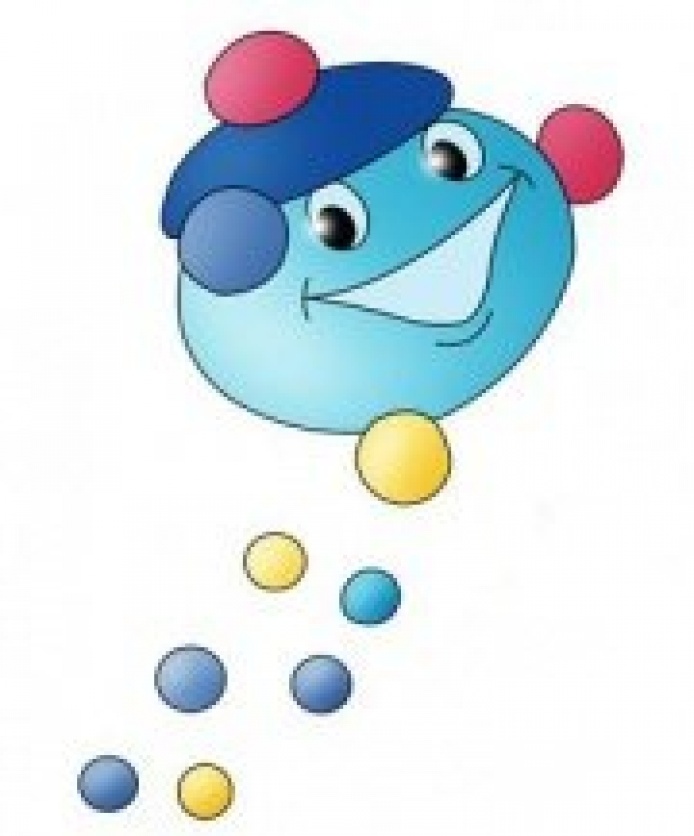 Спасибо за внимание!